Programmes d’études supérieures en neurosciences
Année académique 2023-2024
Personnes contacts
Gestion des dossiers étudiants (TGDE)
Mme Ginette Baguidy
     Pavillon Paul-G.-Desmarais, bureau 5113
     Tél: 514-343-6043
	etudes-superieures@neurosc.umontreal.ca
Responsable du programme
Pierre-Paul Rompré
 Pavillon Paul-G.-Desmarais, bureau 5109
 pierre-paul.rompre@umontreal.ca
Site WEB du Département de neurosciences: http://neurosciences.umontreal.ca/
Vous y trouverez le guide de l’étudiant ainsi que tous les formulaires nécessaires
2
Qui fait quoi?
TGDE (Ginette Baguidy)
Aspects techniques dossiers étudiants 
Inscription
Admission
Statut
Dossier étudiant (relevé de notes, etc.)
Formulaires (http://neurosciences.umontreal.ca/)
Responsable du programme  (Pierre-Paul Rompré)
Orientation des programmes d’études
Choix de cours, stage en recherche (microprogramme)
Approbations (modifications…jury…)
Situations particulières…etc…
3
Cheminements
B.Sc. 
(ou diplôme jugé équivalent)
M.Sc.
Moyenne ≥ 3,3
Moyenne ≥ 3,0
Moyenne ≥ 3,0
Moyenne ≥ 4,0
Directeur de recherche
Micro-programme
M.Sc
Ph.D
Passage accéléré (3-5 trimestres)
-Moyenne ≥ 3,6*
-Appui du comité de parrainage
 -Progression du projet (15-20 pages)
      jugée acceptable pour un passage
      au Ph.D (décision du vice-doyen)
6 cr. cours + 3 cr. stage
Moyenne ≥ 3,0
Directeur de recherche
Attestation d’études
Diplôme
M.Sc. en neurosciences
Diplôme
Ph.D. en neurosciences
*pour être éligible à une bourse de passage accéléré de la ESP-UdeM (Bourse A, 7K$, renouvelable 1 fois), il faut avoir un très bon dossier académique et faire la demande de passage accéléré avant la fin du 3e trimestre.
4
Structure du microprogramme (18 crédits)
Bloc de stages en recherche (9 crédits)  Trimestre automne, hiver, été
NSC 6011  	Stage exploratoire en neurosciences 1 (135h)			3 crédits
NSC 6012  	Stage exploratoire en neurosciences 2 (135h) 			3 crédits
NSC 6013  	Stage exploratoire en neurosciences 3 (135h) 			3 crédits
NSC 6002  	Stage en neurosciences 2 (270h)				6 crédits
NSC 6003  	Stage en neurosciences 3 (405h)				9 crédits
Bloc de cours à option  (9 crédits)
NSC 6035  	Neurogénétique: Bases et développements 		(A23)	3 crédits
NSC 6051   	Neurosciences des systèmes 			(A23)	3 crédits
NSC 6060  	Neurophysiologie cellulaire			(A23)	3 crédits
PHL 6031   	Neuropharmacologie 				(A23)	3 crédits
NSC 6084	Neurosciences computationnelles			(A23)	3 crédits
NSC 6030  	Développement et homéostasie neuronale et gliale 	(A23)	3 crédits


NSC 6061   	Aspect moléculaire des neuropathologies		(H24)	3 crédits
NSC 6070  	Neurophysiologie fonctionnelle 			(H24)	3 crédits
Cours de tutorat pour les cours: NSC 6030T, NSC 6060T et NSC 6070T
5
[Speaker Notes: Considérer plein-temps automne et hiver 9 cr Eté 6 cr pour le microprogramme]
Structure du programme de MSc(45 crédits)
Bloc obligatoire (39 crédits)
MMD 6005R	Éthique et recherche en santé	 		(H24) 	1 crédit
NSC 6020	Communication scientifique avancée		(H24)	1 crédit
NSC 6044	Colloque en neurosciences 1		        	(A23/H24)	2 crédits
NSC 6045	Colloque en neurosciences 2		          	(A23/H24)	2 crédits
NSC 6906	Recherche et mémoire 					33 crédits
Bloc de cours à option  (6 crédits)
NSC 6035  	Neurogénétique: Bases et développements 		(A23)	3 crédits
NSC 6051   	Neurosciences des systèmes 			(A23)	3 crédits
NSC 6060  	Neurophysiologie cellulaire			(A23)	3 crédits
PHL 6031   	Neuropharmacologie 				(A23)	3 crédits
NSC 6084	Neurosciences computationnelles			(A23)	3 crédits
NSC 6030  	Développement et homéostasie neuronale et gliale 	(A23)	3 crédits


NSC 6061   	Aspect moléculaire des neuropathologies		(H24)	3 crédits
NSC 6070  	Neurophysiologie fonctionnelle 			(H24)	3 crédits
Cours de tutorat pour les cours: NSC 6030T, NSC 6060T et NSC 6070T
6
Structure du programme de MScÉtudiant(e)s du Bac. Neurosciences (cheminement Honor)
Bloc obligatoire (39 crédits – 2 crédits complétés)
MMD 6005R	Éthique et recherche en santé	 		(H24) 	1 crédit
NSC 6020	Communication scientifique avancée		(H24)	1 crédit
NSC 6044	Colloque en neurosciences 1		        	(A23/H23)	2 crédits
NSC 6045	Colloque en neurosciences 2		          	(A23/H24)	2 crédits
NSC 6906	Recherche et mémoire 					33 crédits
Bloc de cours à option  (6 crédits – 6 crédits complétés)
NSC 6035  	Neurogénétique: Bases et développements 		(A23)	3 crédits
NSC 6051   	Neurosciences des systèmes 			(A23)	3 crédits
NSC 6060  	Neurophysiologie cellulaire			(A23)	3 crédits
PHL 6031   	Neuropharmacologie 				(A23)	3 crédits
NSC 6084	Neurosciences computationnelles			(A23)	3 crédits
NSC 6030  	Développement et homéostasie neuronale et gliale 	(A23)	3 crédits


NSC 6061   	Aspect moléculaire des neuropathologies		(H24)	3 crédits
NSC 6070  	Neurophysiologie fonctionnelle 			(H24)	3 crédits
Cours de tutorat pour les cours: NSC 6030T, NSC 6060T et NSC 6070T
7
Structure du programme de PhD(90 crédits)
Bloc obligatoire (84 crédits)
NSC 7000	Examen général de doctorat (avant la fin du 6e trimestre (2 ans)	0 crédit
NSC 7010	Introduction de thèse (au cours de la 4e année)		  	0 crédit
NSC 7020	Séminaire projet doctorat (au cours de la 4e – 5e année)	 	0 crédit
NSC 7904	Thèse						84 crédits
Bloc de cours à option (3-6 crédits)
NSC 6081	Aux frontières des neurosciences des systèmes et circuits	(A23)	3 crédits
NSC 6082	Mécanismes des neuropathologies			(H24)	3 crédits
NSC 6083	Neurophysiologie cellulaire et moléculaire 		(A23)	3 crédits
NSC 6084	Neurosciences computationnelles 			(A23)	3 crédits
NSC 6091	Impact clinique des neurosciences 			(H24)	3 crédits
NSC 6092	Neuro-omique : concepts et visualisation		(H24)	3 crédits
Bloc de cours aux choix (0-3 crédits)
Cours offert par l’UdeM ou une autre institution universitaire portant sur le champ d’études (ou discipline) de l’étudiant
Passage direct du bac. au PhD: + les 12 crédits de cours de MSc (obligatoires, à option)
8
Structure du programme de PhDOption Neuropsychologie(90 crédits)
Bloc obligatoire (90 crédits)
NSC 6051 	Neurosciences des systèmes			   A23	3   crédits
PSY 7425 	Syndromes neuropyschologiques de l’adulte		   A23	3   crédits
LNG 6030 	Pathologie du langage                                                                      H24           3   crédits
PSY 6022	Méthodes en neuroscience cognitive et neuropsychologie 	   H24	3   crédits
NSC 7000	Examen général de doctorat				0   crédit
NSC 7904	Thèse						78 crédits
9
Engagement de l’étudiant-e
Comité de parrainage
Organiser le comité de parrainage avant la fin de premier trimestre d’inscription.
Composition: directeur et 2 membres avec expertise complémentaire
1 rencontre/an, généralement au printemps
Mise à jour du plan global d’études et CV à jour
Rapport d’évaluation du comité
L’évaluation périodique du directeur (1-2 fois an)
Nécessaire pour l’inscription au trimestre d’automne
	
Examen général de synthèse (écrite et orale)
Date(s) butoirs pour formation du jury et pour inscription (à vérifier auprès de la TGDE)
Approbation des membres du jury et du sujet (volet écrit)
Remplir toutes les conditions académiques pour l’inscription en rédaction
Plagiat et intégrité: https://integrite.umontreal.ca/accueil/
10
Règles pédagogiques
Rappel de règles pédagogiques. La candidature prend fin dans l'un ou l'autre des cas suivants :

Si, l'étudiant-e n'obtient pas une moyenne cumulative d'au moins 2,7 (B-) pour les cours de la structure de son programme (son plan d’études).

Si, avant une seconde évaluation, l'étudiant-e a cumulé plus de deux échecs pour les cours de son programme (note de passage C ou 2,0).

Si, l'étudiant-e subit un échec à l'occasion d'une seconde évaluation.  Notez que la note maximale pour une seconde évaluation est 2,7.

Si, l'étudiant-e au doctorat subit un échec à un cours de programme d’études.
11
Règles pédagogiques (fin de candidature)
Si, le doyen accepte la recommandation du Comité des études supérieures de ne pas réinscrire un-e étudiant-e à la maîtrise ou au doctorat.

Si, l’étudiant-e au doctorat n'a pas complété son examen général de synthèse à la fin du 6e trimestre de sa scolarité et n’a pas bénéficié d’une prolongation d’un trimestre.

Si, l'étudiant-e au doctorat échoue à l'examen général de synthèse.

Si, l'étudiant-e à la maîtrise n'a pas déposé son mémoire après 6 trimestres à plein temps ou 9 trimestres à demi-temps et n'a pas bénéficié d'une prolongation.

Si, l'étudiant-e au doctorat n'a pas déposé sa thèse après 15 trimestres à plein temps ou 18 trimestres à demi-temps et n'a pas bénéficié d'une prolongation.

Si, après une demande de corrections, l'étudiant-e ne dépose pas son mémoire ou sa thèse dans le délai imposé par le jury.

Si, le jury refuse le mémoire, ou la thèse avant ou après sa soutenance.
12
Financement
Engagement financier du directeur(trice)
Minimum de $20K/an (maîtrise) ou $22K/an (doctorat) – septembre 2022

Bourses de recrutement: département et faculté

Organismes subventionnaires
FRQS (M.Sc., Ph.D, Post-Doc)
IRSC (M.Sc., Ph.D, Post-Doc)
CRSNG (Stage B.Sc, M.Sc., Ph.D, Post-Doc)

Pour toutes questions concernant les bourses: bourses-neurosc@neurosc.umontreal.ca

Site WEB du Département de neurosciences et études supérieures et post-doctorales UdeM:
http://neurosciences.umontreal.ca
http://esp.umontreal.ca
13
Dates Importantes
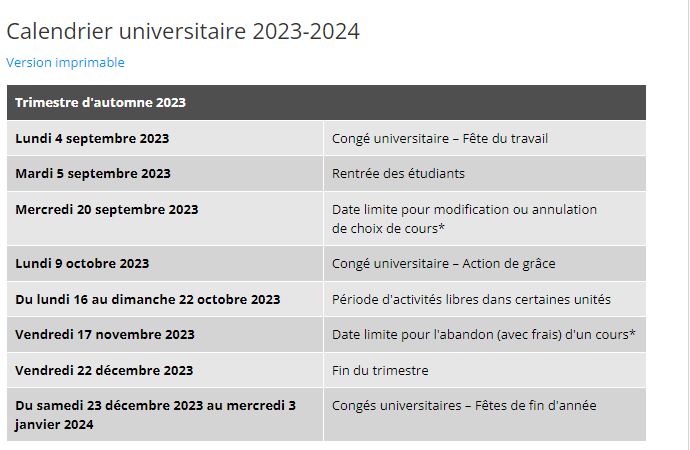 14
Questions ?
15